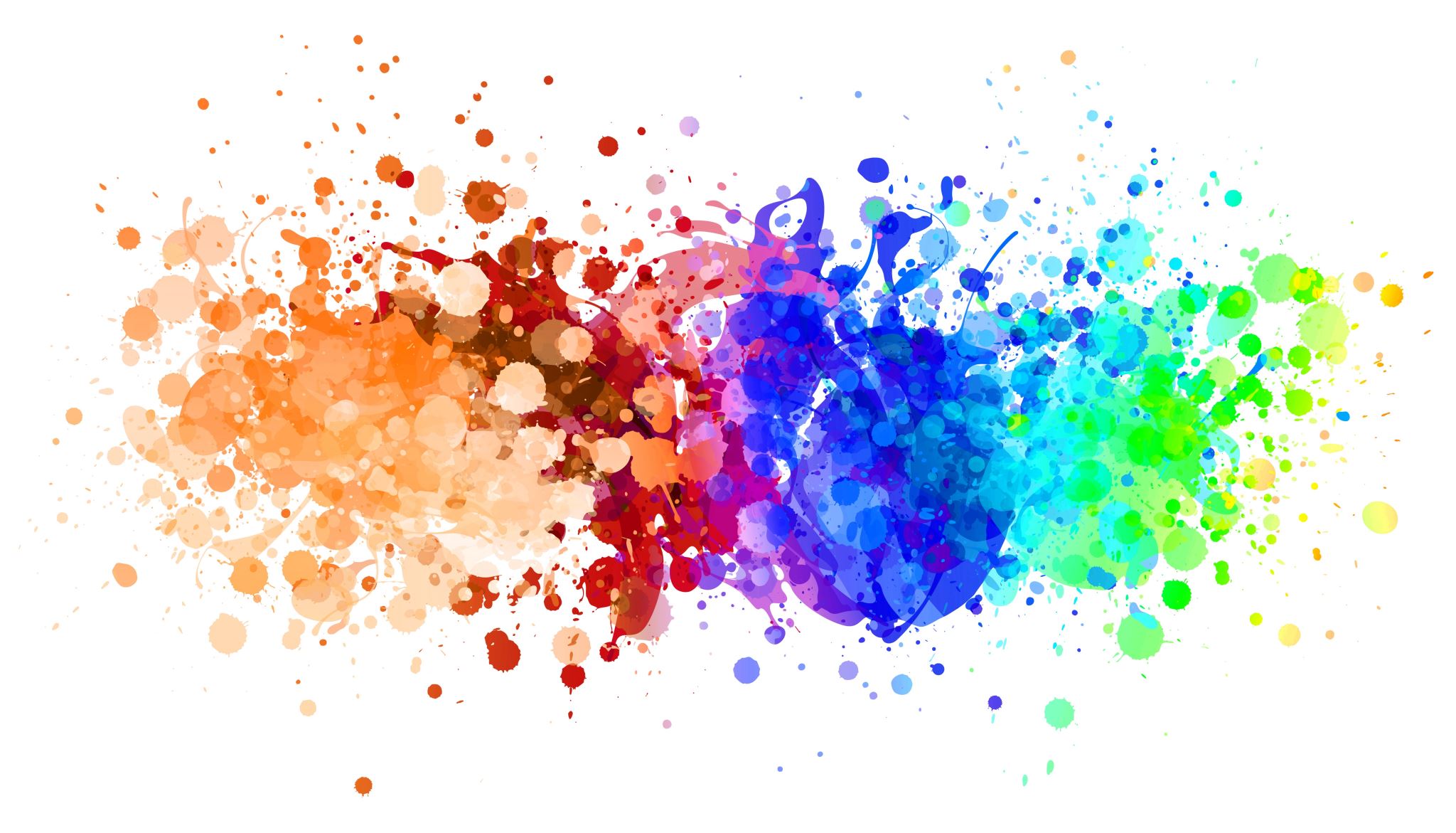 Raider Brigade
A quick guide to committees and who to contact
HospitalityJanet Russell jdrussell0324@gmail.comShanada Williams shanada.Williams@yahoo.comHeather Livingston1sassylivingston@gmail.com
Feed the kids during band camp, before every away game and competition, during 12 hour rehearsal days.
Organize Pot Luck at the end of Band Camp and Brunch after the last competition.
Organize District Honor Band lunch for directors in December.
OperationsNick Adairnadair@gmail.comJeffrey Masonjrmason123120@gmail.com
Build props for the show, transport props and equipment to every away game and competition. 
Move props and equipment on and off the field every time the band performs.
ConcessionsJohn Gandydarthdad74@gmail.comAshley Gibbsashleyeastbands@gmail.com
Work in and around the concession stand during home games. We cook and serve food and also run a lemonade and slushie stand. We work in two shifts, so no one has to work the entire game.
Concessions are also involved during Paulding Meadows, as well as the BBQ Fundraiser in May.
Chaperones kate Hobbsthekatehobbs@gmail.comMalissa Hoganmhogan@paulding.k12.ga.us
Chaperone the kids to every away event, such as football games, competitions, county exhibit and LGPE concerts. We usually have four buses and need two chaperones per bus. Chaperones must stay with the kids during the event and assist them whenever needed. All chaperones have to pass a background check and be approved by the school board.
uniformsRebecca masonjrmason123120@gmail.comtiffany Nilsentiffanynilsen@yahoo.com
Fit all band kids during band camp for uniforms. Fit all band kids for concert attire in November.
Help kids get dressed every time they wear their uniforms and check uniforms back in after the event. All uniforms and pieces have numbers that need to be checked to ensure they stay with the assigned student. 
Wash uniforms during the season.
Color GuardJennifer Wardjforan2006@gmail.comMichele Pricemichele.price2@gmail.com
Run by veteran color guard parents, to keep all color guard parents in the loop of events that only concern color guard. Color guard is very much a part of marching band, but they are in a different class during school, have their own uniforms and often practice away from the rest of the band.
FundraisingAlicia clarkchezalica30@gmail.comJeff Livingstoncustomlawncarelandscape@yahoo.com
Organize fundraisers during the year, distribute information, take in order forms and sort orders when they come in.
We also issue corporate fundraisers and communicate with local businesses to see if they will sponsor us in any way.
Paulding MeadowsAurora Diazasdiaz1592@gmail.com co chair needed!!
Attend monthly meetings organized by Paulding Meadows in downtown Dallas to represent the Raider Brigade, who is a sponsor during the Arts and Crafts festival the weekend after Labor Day.
Meetings run from April till October and must be attended by at least one person from our Booster Club, who will report during our board and booster meetings.
Spirit wearDani Eidsonauraeidson@yahoo.comcandace adamscandaceradams@gmail.com
Distribute spirit wear as it comes in.
Organize web shops for additional spirit wear.
Sell shirts, hoodies, magnets, lanyards etc. during home games.
VolunteersKristene Evanskevans1213@live.com
Keeps up with all volunteer credits and alerts the president when a check is ready to be returned.
Checks are returned during booster meetings, or upon request, and a return form needs to be signed by an adult.
SeniorsJanet Russelljdrussell0324@gmail.com
Communication specifically involving seniors is handled by a senior parent.
This can be senior celebrations, photo ops, senior night during football season, etc.
Executive board
President: Ineke Hudson cj_hudson1978@hotmail.com
Oversees all committees and leads all board and booster meetings
VP of Finance: Chris Evans chriseastbands@gmail.com
Keeps up with all student accounts in Cuttime
Treasurer: Damon Hogan damoneastbands@gmail.com
Controls all incoming and outgoing money
VP of Operations: Tyler Brown Tyler73@gmail.com 
Oversees all activities associated with operations
Secretary: Frank Neese f.neese@yahoo.com 
Takes minutes during all meetings and exports them through pdf on our website
Questions you may have and who to ask:

Any questions or comments related to classes, practices, schedules, grades, absences, dr. appointments:
Mr. Robichaux:  jrobichaux@paulding.k12.ga.us

Any questions or comments related to a student account or how much you owe:
Chris Evans: chriseastbands@gmail.com

Any questions or comments related to volunteer credits:
Kristene Evans: kevanslive1213@live.com

Any questions about a specific committee or if you have an interest in helping with a certain committee:
Chair or co-chair of that committee

Any other questions or comments, or if you are unsure who to ask:
Ineke Hudson: cj_hudson1978@hotmail.com

Kids should always ask their section leader first if they need help with anything, and our website Eastbands.com also has a TON of information as well as a calendar with all events planned. Please check the calendar regularly, as dates and times can occasionally change.